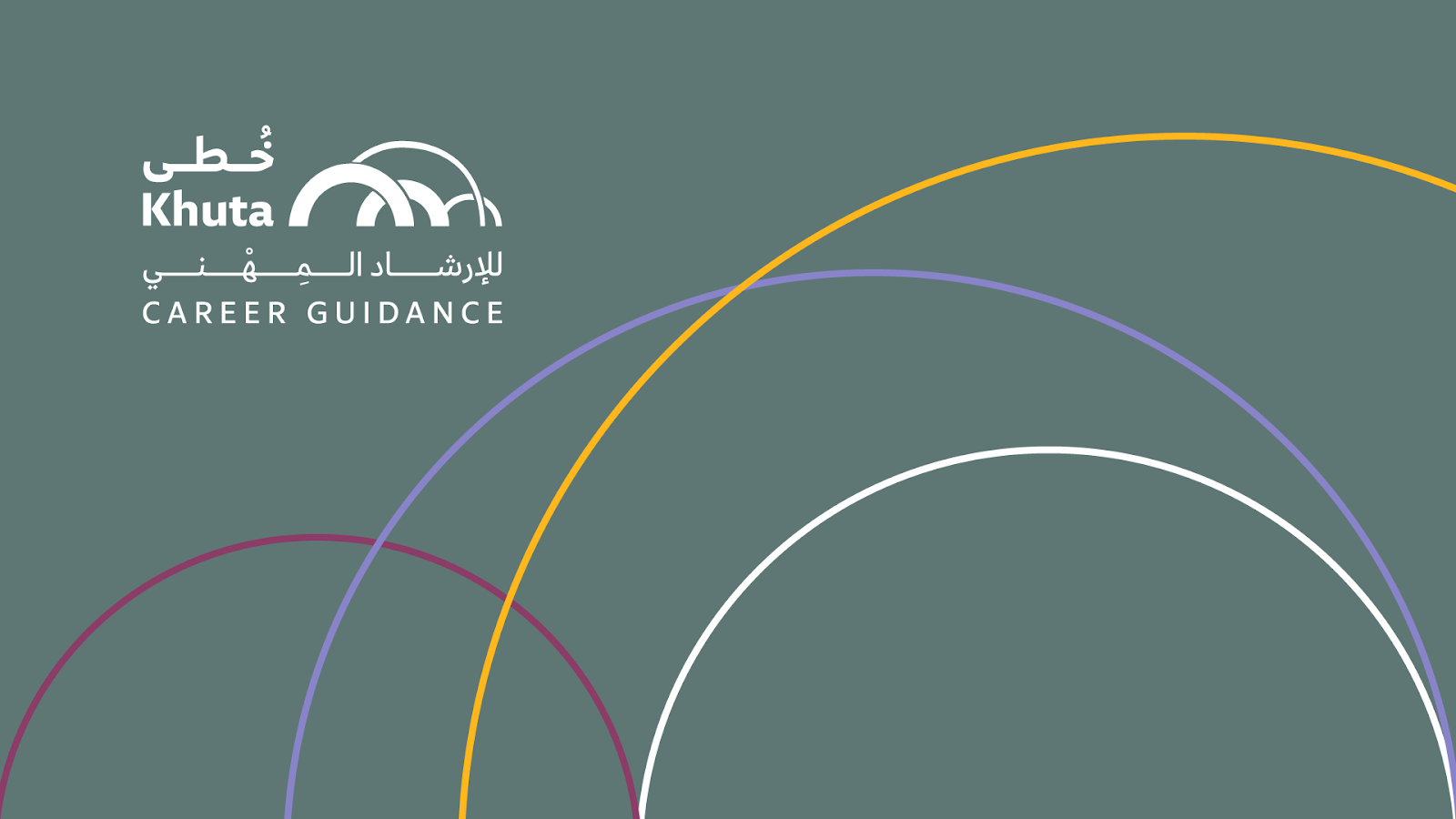 طريقة استخدام Mentorminde
١- تسجيل الدخول أو إنشاء حساب جديد من خلال الرابط https://www.khuta.om/signin

٢-  الذهاب إلى قسم "الدورات التدريبية" أو من خلال الرابط https://www.khuta.om/training

٣- في القسم الأيسر من الصفحة أختر "MentorMind" "خبرات عمل افتراضية"

٤- سوف تظهر لك جميع الدورات التدريبية المقدمة من MentorMind

٥- بالإمكان اختيار الدورة التدريبية والضغط على "المزيد" للذهاب لتفاصيل الدورة التدريبية
١- تسجيل الدخول أو إنشاء حساب جديد من خلال الرابط https://www.khuta.om/signin
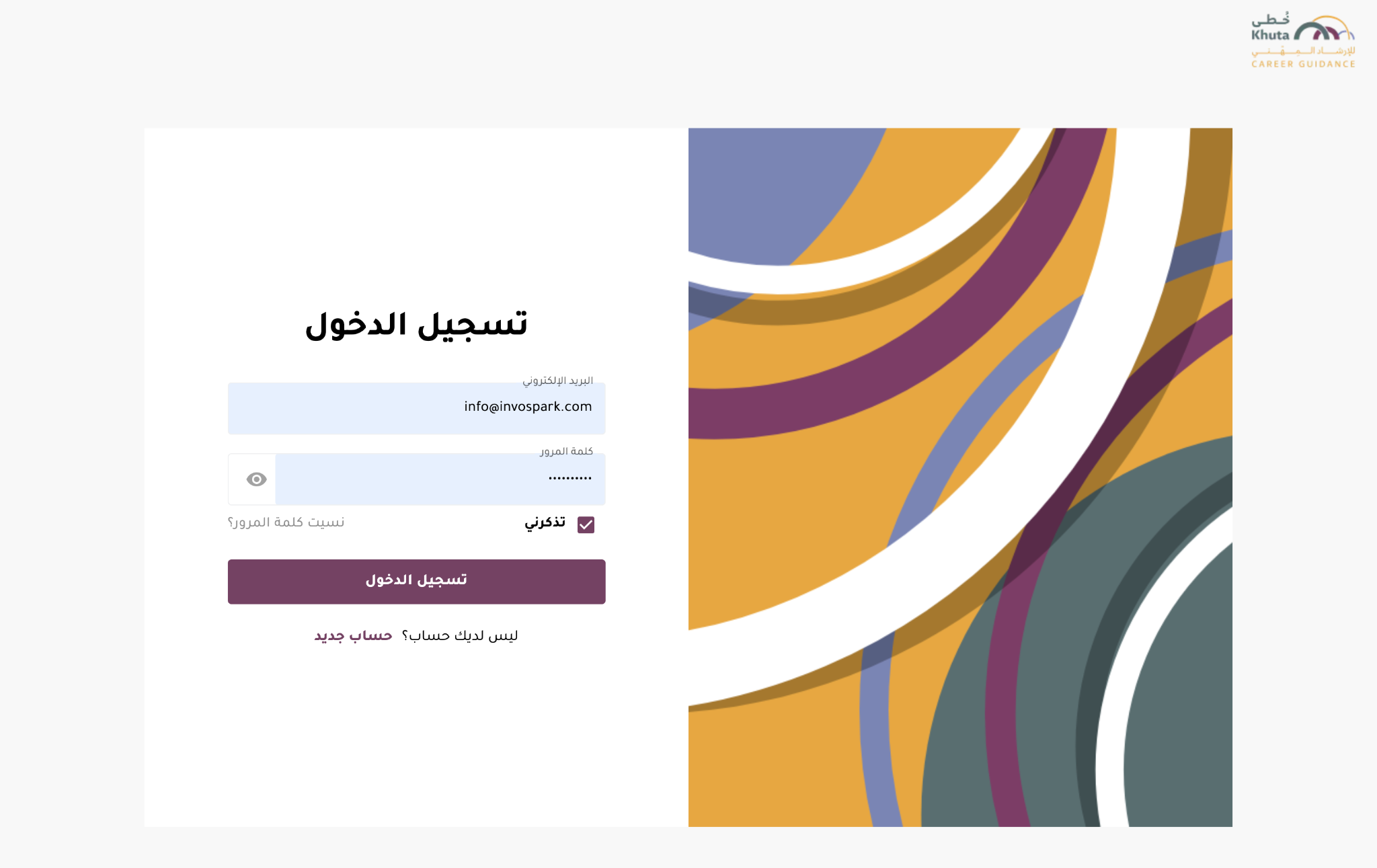 ٢-  الذهاب إلى قسم "الدورات التدريبية" أو من خلال الرابط https://www.khuta.om/training
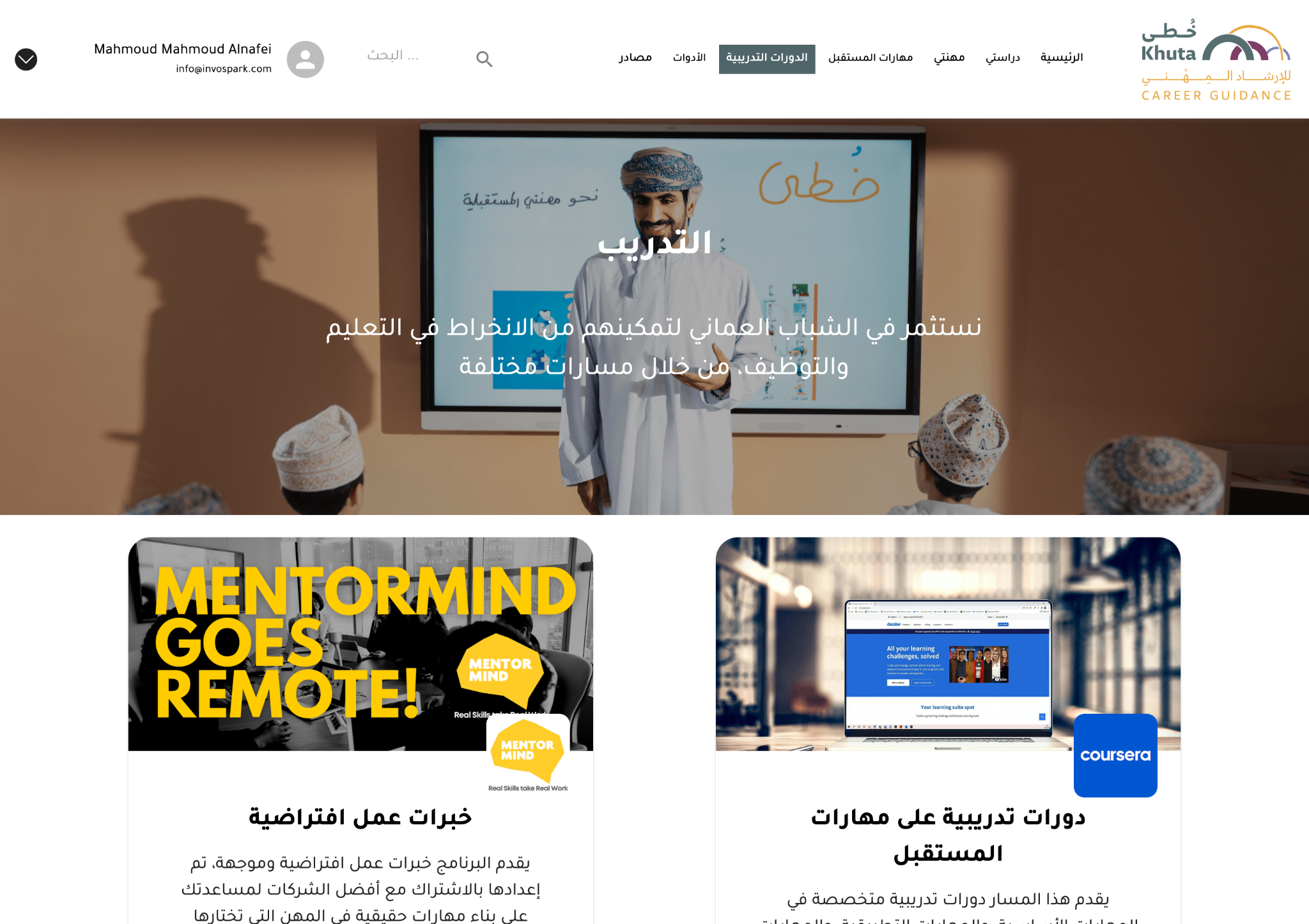 ٣- في القسم الأيسر من الصفحة أختر "MentorMind" "خبرات عمل افتراضية"
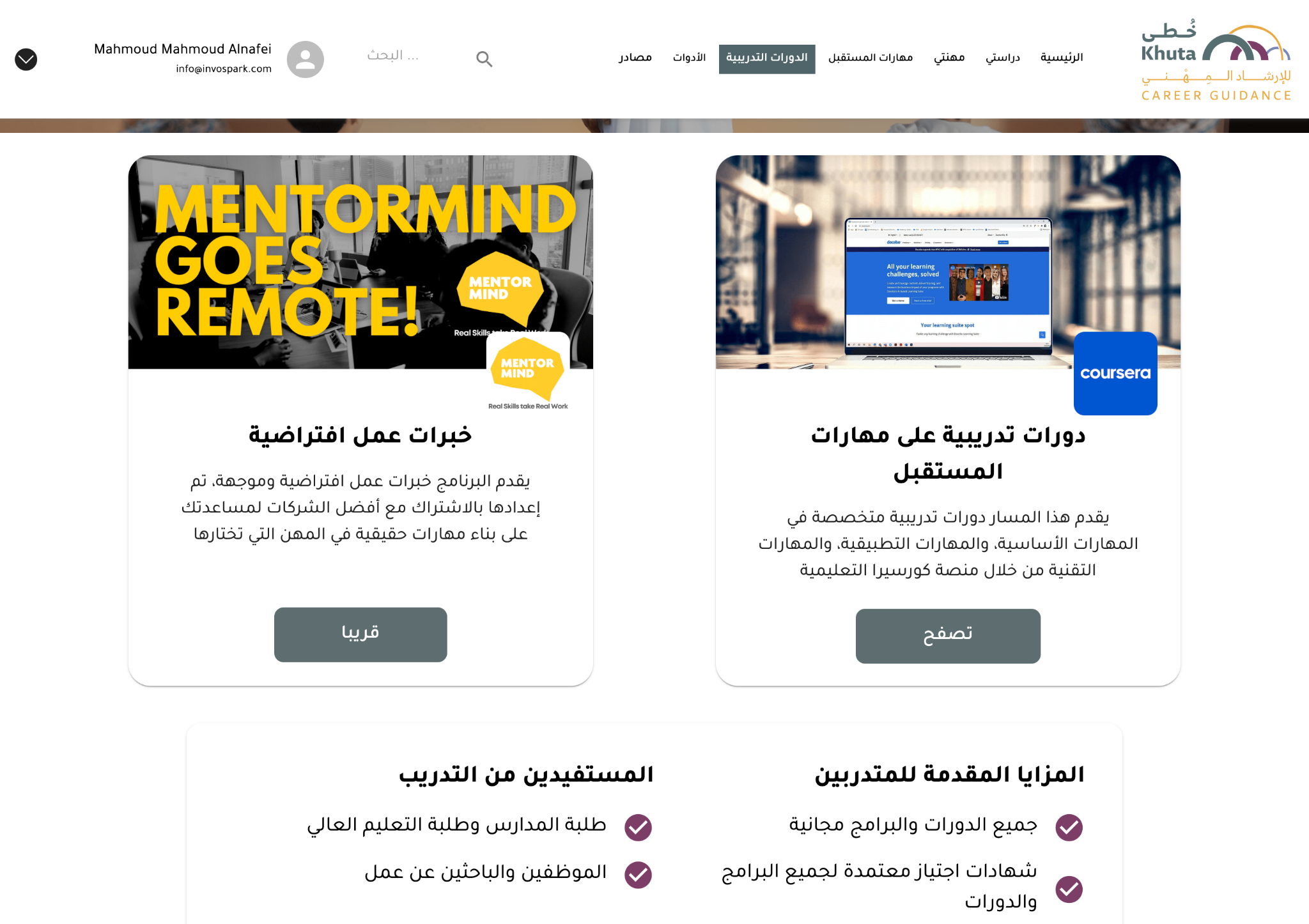 ٤- سوف تظهر لك جميع الدورات التدريبية المقدمة من MentorMind
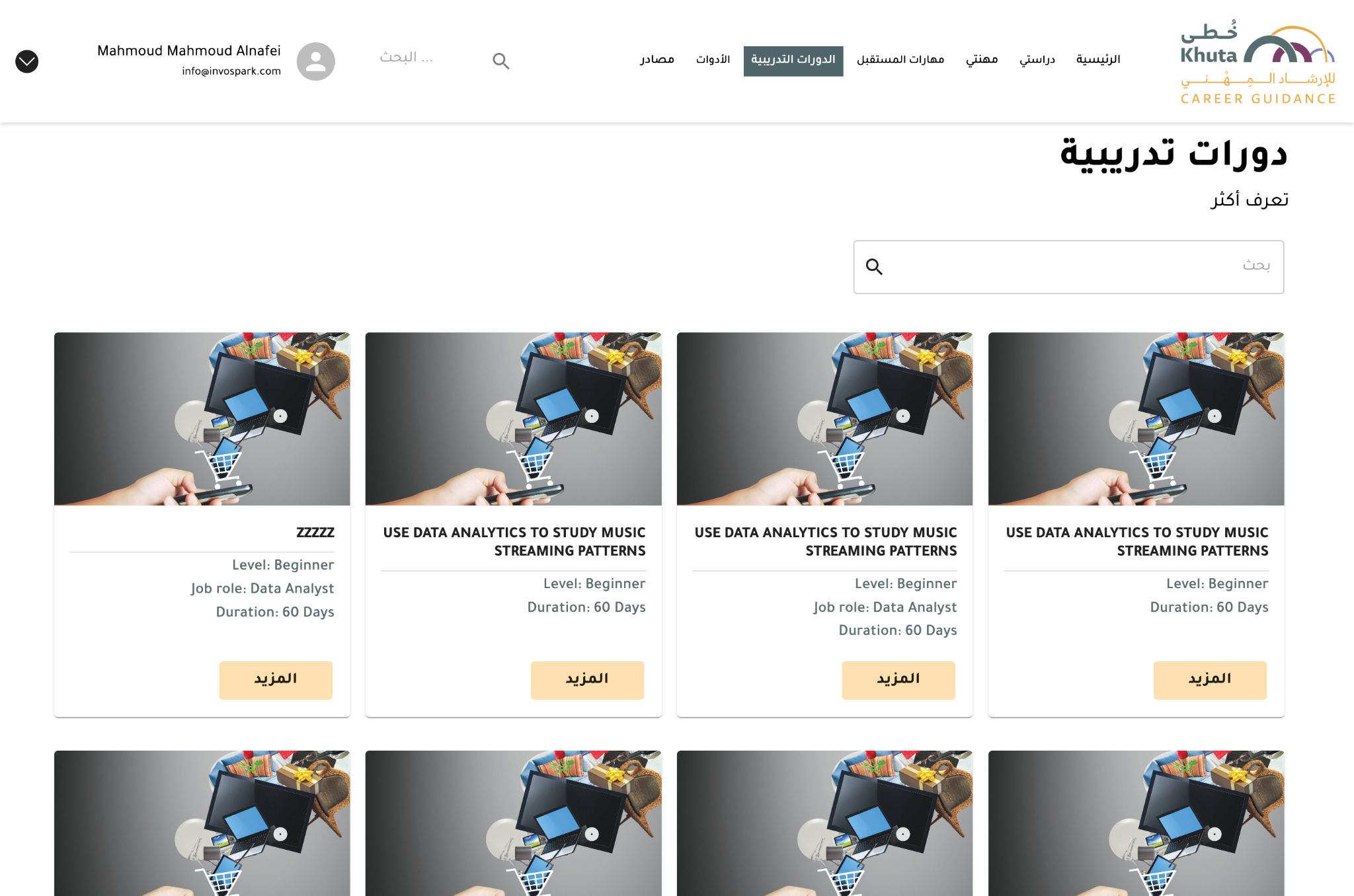 ٥- بالإمكان اختيار الدورة التدريبية والضغط على "المزيد" للذهاب لتفاصيل الدورة التدريبية
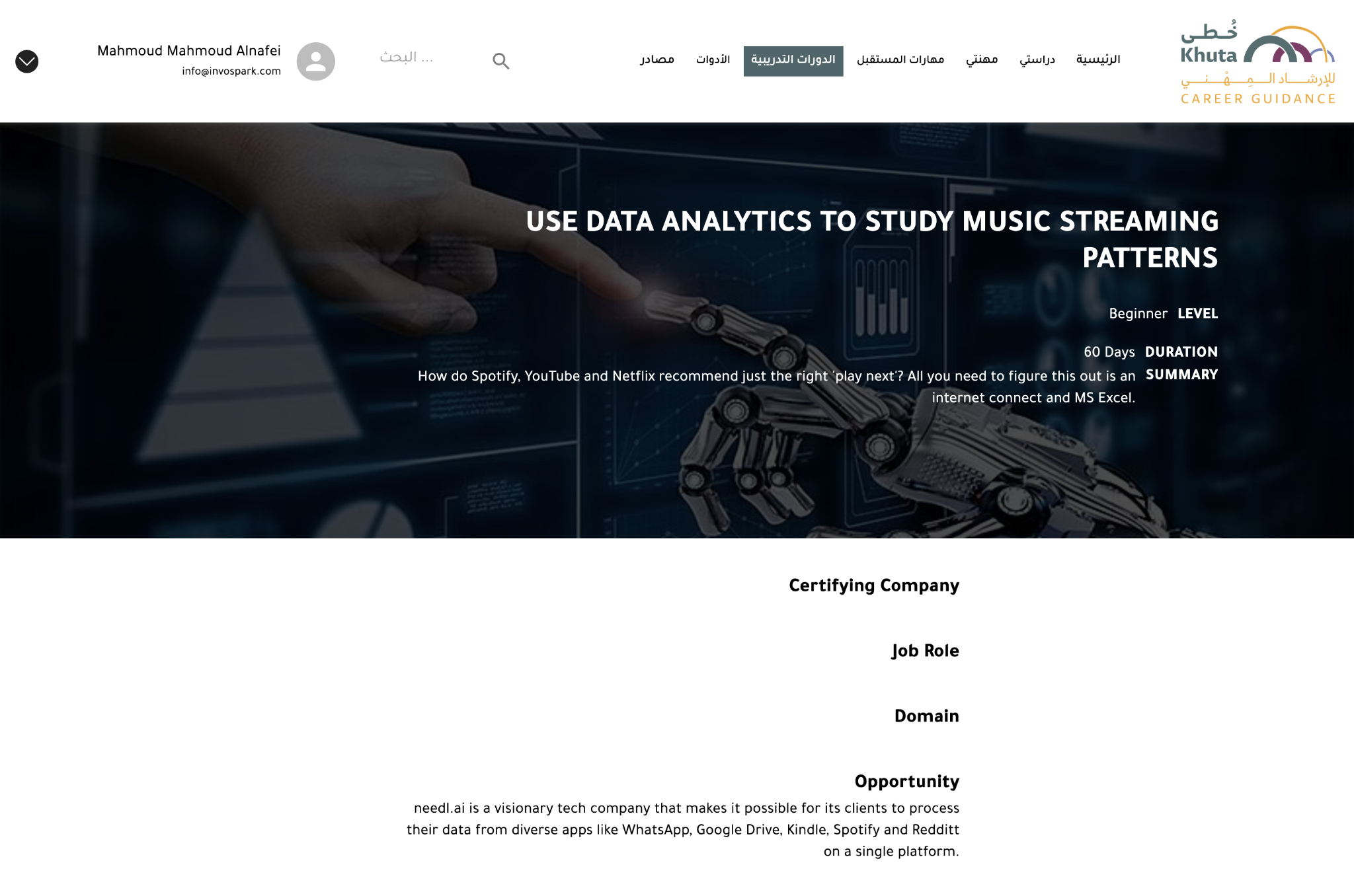 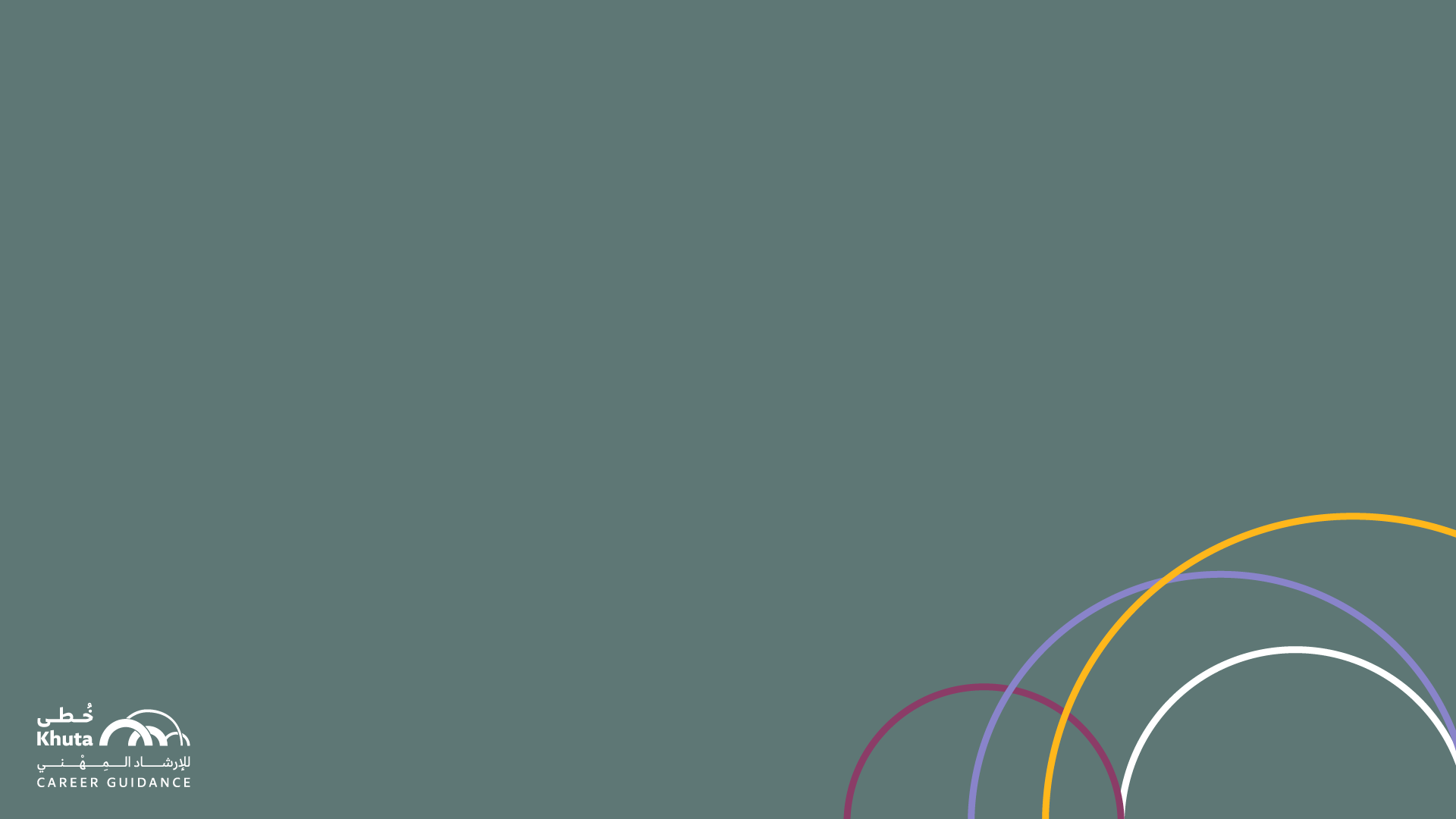 More ideas
Google ads 
Facebook ads 
YouTube ads
Tote bags with the branding contain (notebook, T-shirt, mug, stickers)
Schools tours 
معلمة التوجيه المهني مسؤولة عن التدريب
-  Creating more reels
شكرا جزيلاً
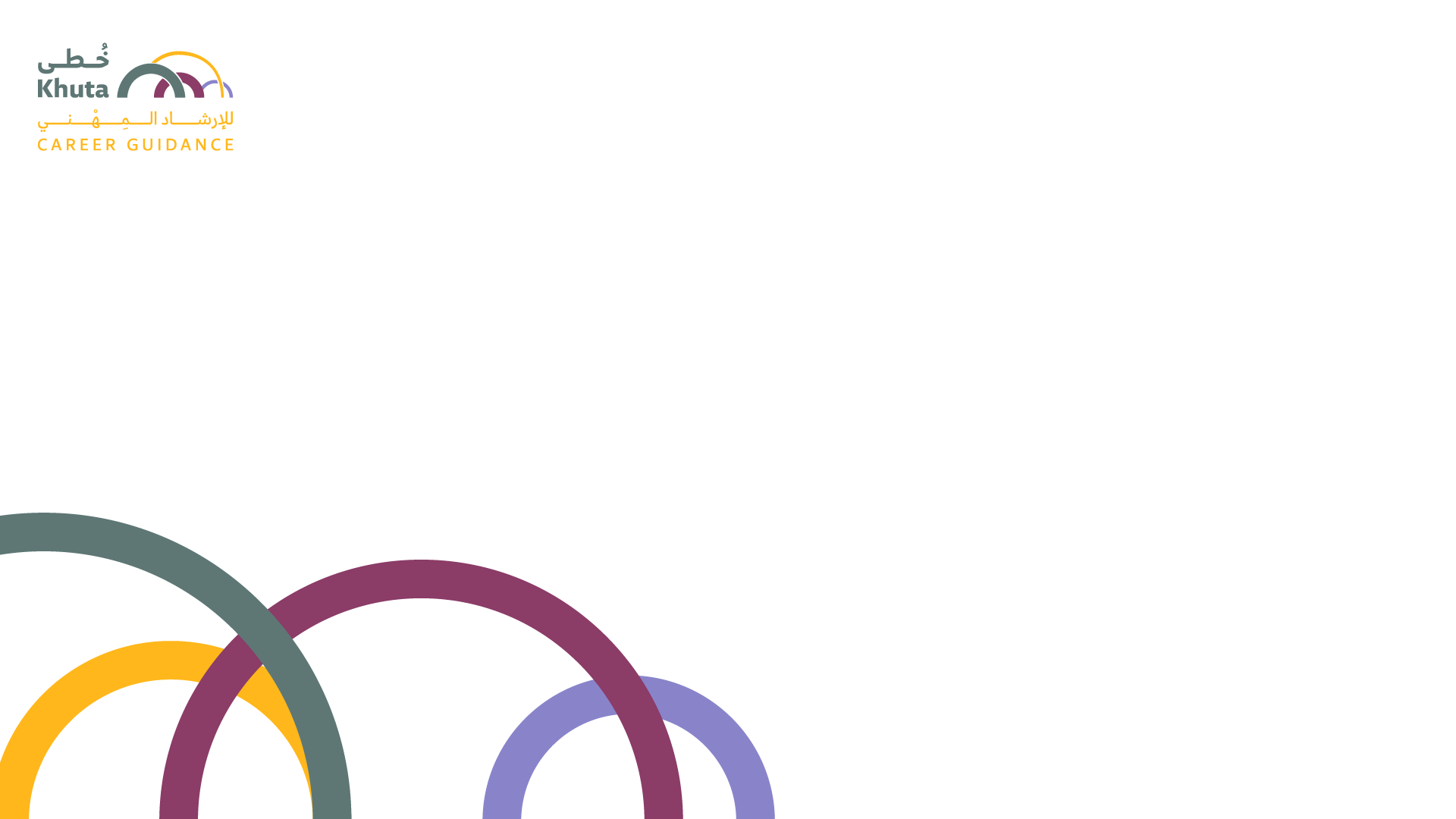